What makes a good story?
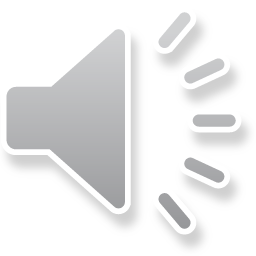 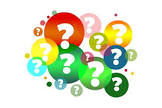 A good story offers a sense of joy – they make us laugh or cry by giving us a character we want to care about.
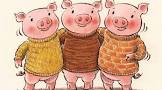 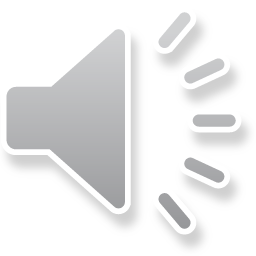 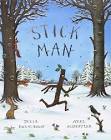 Easy to follow
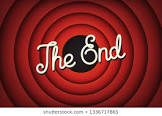 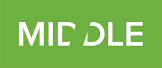 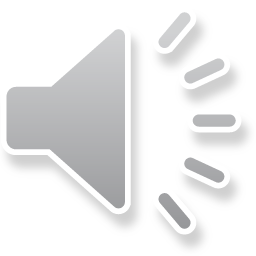 High quality illustrations
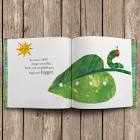 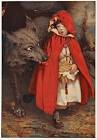 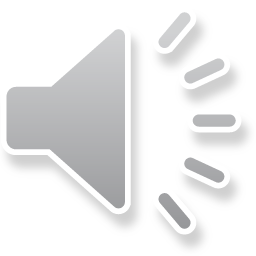 Stories entertain us and are often about things we can relate to.
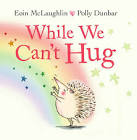 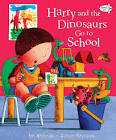 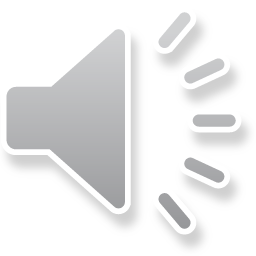 TaskCan you draw your favourite story book cover?Don’t forget to include the author!
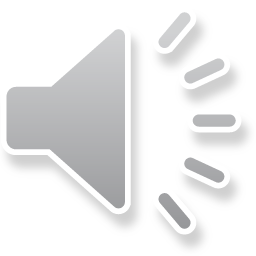